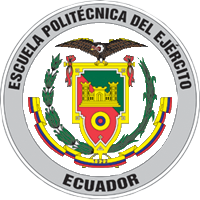 Tema : Análisis de los contenidos programáticos vigentes en los 10mos años de E.B. del Colegio Militar No. 10 “Abdón Calderón” de la ciudad de Quito, provincia de Pichincha. Propuesta alternativa

ELABORADO POR:
JESSICA ORELLANA GAVILANES
PLANTEAMIENTO DEL PROBLEMA
Instituciones de educación básica  trabajen  de manera integral y sistémica, fundamentalmente con criterios de desempeño. 

Desarrollar un trabajo entre concepciones teóricas y metodológicas, orientadas a desarrollar el pensamiento crítico, creativo y lógico de los niños y jóvenes ecuatorianos a través de situaciones de contexto y métodos participativos.

Realizar un análisis de los contenidos programáticos vigentes en los 10mos años de E.B.  del COMIL 10 “Abdón Calderón”.
FORMULACIÓN DEL PROBLEMA.
¿Cuáles son las características  de los contenidos programáticos  vigentes  en los 10mos  años de E.B. del Colegio Militar No. 10 “Abdón Calderón” de la ciudad de Quito, provincia de Pichincha, del año lectivo 2011-2012?
OBJETIVOS
OBJETIVOS GENERALES.-
Determinar las características  de los contenidos programáticos vigentes  en los 10mos. años de E.B. del Colegio Militar No. 10 “Abdón Calderón” de la ciudad de Quito, provincia de Pichincha.
Elaborar una propuesta curricular fundamentada en el desarrollo de destrezas con criterio de desempeño

OBJETIVOS ESPECIFICOS.-
Analizar los contenidos programáticos vigentes en los 10mos años de E.B. del Colegio Militar N.10.
Elaborar una propuesta curricular fundamentada  en  el desarrollo de destrezas con criterio de desempeño.
Analizar la planificación de los bloques temáticos vigentes en las cuatro áreas fundamentales (matemáticas, lenguaje y literatura, ciencias sociales y ciencias naturales.)
Reestructurar  los contenidos programáticos vigentes  en los 10mos años de E.B. del Colegio Militar N.10.
JUSTIFICACIÓN E IMPORTANCIA
Determinar las características de la planificación micro curricular (objetivos, actividades, criterios de desempeño y evaluación), romper el paradigma de la educación tradicionalista.

Elaborar una propuesta de rediseño curricular basado en un enfoque constructivista.

Mejoramiento del proceso educativo, tomando como referencia a los 10mos años de Educación Básica del Colegio Militar No. 10 “Abdón Calderón”
MARCO TEÓRICO
Contenidos programáticos.- representan el qué de la educación, es decir, qué enseñar y aprender en el proceso educativo.

Plan de Unidad didáctica.-todo lo que interviene en el proceso de enseñanza – aprendizaje.

	Contenidos Conceptuales.- corresponden al área del saber, es decir, los hechos, fenómenos y conceptos que los estudiantes pueden “aprender”.
Contenidos Procedimentales.- Constituyen un conjunto de acciones que facilitan el logro de un fin u objetivo  propuesto.

	Contenidos Actitudinales.-La actitud está condicionada por los valores que cada quien posee y puede ir cambiando a medida que tales valores evolucionan en su mente.

Plan de Clase.- Es un proyecto de todas las actividades que en forma secuencial realizarán los estudiantes con la guía del docente, persiguiendo  un objetivo específico en tiempo determinado.
ENFOQUE CONSTRUCTIVISTA
El constructivismo es el modelo que plantea que una persona, en los aspectos cognitivos, sociales y afectivos del comportamiento, no es un mero producto del ambiente, sino una construcción propia que se va produciendo día a día como resultado de la interacción de distintos factores.

El modelo constructivista está centrado en la persona, en sus experiencias previas  para adquirir un conocimiento nuevo.

El  docente es un facilitador, mediador y un participante más  dentro del conocimiento.
Representantes del constructivismo.

La teoría genética del desarrollo intelectual de Piaget.
 
La teoría sociocultural  del desarrollo y del aprendizaje de Vigotsky, pone énfasis en los diferentes mecanismos de influencia educativa, donde la construcción del conocimiento es un acto individual.

Ausubel y su teoría de la asimilación pone énfasis en los organizadores previos y en otras condiciones para un aprendizaje significativo.
DEFINICIÓN CONCEPTUAL 
 
Definición nominal: 
Los contenidos programáticos son los que determinan la existencia de la actividad académica del proceso pedagógico.

Variables a medir: Características de los contenidos programáticos vigentes de los 10mos años de E.B. del Colegio Militar N.10 “Abdón Calderón”.
HIPOTESIS
Los contenidos programáticos vigentes para los 10mos años de E.B. del Colegio Militar N. 10 “Abdón Calderón” de la ciudad de Quito, no responden a un enfoque de carácter constructivista.
TIPO Y DISEÑO DE LA INVESTIGACIÓN
Descriptivo: porque relata y describe los hechos y acontecimientos suscitados en la variable objeto de investigación.

Cuantitativo: porque  cuantifica los resultados que se obtienen de los instrumentos de recolección de datos.

Cualitativo: porque establecen parámetros de satisfacción.

Analítico: porque hace un análisis de los resultados de cada pregunta.

Método Deductivo e Inductivo: porque establece conclusiones y recomendaciones que permite plantear una propuesta de mejora al proceso educativo.
MARCO METODOLÓGICO
POBLACIÓN: 
16 Docentes de los 10mos años de  E.B.
1 Coordinador académico de la sección vespertina.
1 Jefe académico.
1 Vicerrector.
1 Rector.

MUESTRA:
No se consideró emplear una muestra y se trabajó con el 100% de la población por el número reducido de sujetos informantes.
TÉCNICAS Y MÉTODOS UTILIZADOS
Se utilizó como técnica el tipo de entrevista cara a cara o de profundidad. 

Se diseñó un  cuestionario  para recolectar los datos, ya que tanto docentes como autoridades conocen la misma problemática.

Se utilizó fichas de registro  que permitieron guardar información de  todas las características principales y secundarias que se presentaron en la observación.
CARACTERÍSTICAS DEL INSTRUMENTO
CUESTIONARIO:1.-¿El décimo año se orienta por una planificación o diseño curricular y quiénes lo elaboran?
2.-¿Qué tiempo se mantiene el mismo diseño de planificación del año?
3.-¿Ha recibido algún seminario taller para elaborar el diseño curricular del año?
4.-¿Se han establecido comisiones para que revisen la planificación del año?
DISEÑO CURRICULAR DEL ÁREA.
5.-¿Existe coherencia en los elementos?
6.-¿Existe claridad en los objetivos?
7.-¿Las preguntas de las evaluaciones son memoristas?
 
DISEÑO CURRICULAR DEL AULA.
8.-¿Qué elementos contiene el plan de aula?
9.-¿Qué modelo de diseño curricular se observa?
RESULTADOS DE LAS ENTREVISTAS.
PREGUNTA 1.
¿El décimo año de E.B. se orienta por una planificación o diseño curricular y quiénes lo elaboran?

Tabla N.1: Orientación por planificación o diseño curricular.





Fuente: Entrevista.
Autora: Investigadora.







Gráfico N.1:Orientación por planificación o diseño curricular.
Autora:Jessica Orellana Gavilanes.
RESULTADOS DE LAS ENTREVISTAS.
PREGUNTA 6.
¿Existe claridad en los objetivos?

Tabla N.6: De la claridad en los objetivos.





Fuente: Entrevista.
Autora: Investigadora.







Gráfico N.6: De la claridad en los objetivos.
Autora:Jessica Orellana Gavilanes.
RESULTADOS DE LAS ENTREVISTAS.
PREGUNTA 7.
¿ Las preguntas de las evaluaciones son memoristas?
Tabla N.7: De las preguntas utilizadas en las evaluaciones.







Fuente: Entrevista.
Autora: Investigadora.







Gráfico N.7: De las preguntas utilizadas en las evaluaciones.
Autora:Jessica Orellana Gavilanes.
RESULTADOS DE LAS ENCUESTAS.
PREGUNTA 10.
¿ Conoce las características de  los contenidos programáticos vigentes  en los 10mos. años de E.B. del Colegio Militar No. 10 “Abdón Calderón?.

Tabla N.10: Conocimiento de los contenidos programáticos.
.




Fuente: Entrevista.
Autora: Investigadora.







Gráfico N.10: Conocimiento de los contenidos programáticos
Autora:Jessica Orellana Gavilanes.
RESULTADOS DE LAS ENCUESTAS.
PREGUNTA 11.
¿Cree usted que los contenidos programáticos vigentes  en los 10mos. años de E.B. en el colegio son flexibles?.

Tabla N.11: Flexibilidad de los contenidos programáticos.
.




Fuente: Entrevista.
Autora: Investigadora.







Gráfico N.11: Flexibilidad de los contenidos programáticos.
Autora:Jessica Orellana Gavilanes.
RESULTADOS DE LAS ENCUESTAS.
PREGUNTA 19.
¿ Cree usted que hay que Reestructurar los contenidos programáticos vigentes  en los 10mos años de E.B. del COMIL 10?

Tabla N.19: De la reestructuración de los contenidos programáticos.





Fuente: Entrevista.
Autora: Investigadora.








Gráfico N.19:
Autora:Jessica Orellana Gavilanes.
COMPROBACIÓN DE LA HIPÓTESIS.
Se verifica que el diseño curricular que la institución  sigue manejando  es el tradicional y no aplican lo que esta dispuesto en la Reforma Curricular.
:
CONCLUSIONES
En su mayoría las autoridades de la institución y docentes de los 10mos años, evidencian que el diseño curricular no ha tenido modificaciones, fundamentando su respuesta en que a nivel institucional el modelo pedagógico no se ha revisado por varios años.

Casi en su totalidad las autoridades institucionales y docentes de los 10mos años  del Colegio Militar N.10 “Abdón Calderón”, hacen hincapié que  se orientan en una planificación o diseño curricular tendiente a permitir en el educando la posibilidad creciente de crear su propio conocimiento, de  generar conciencia sobre su pertenencia, la cual está constituida por elementos cognitivos, afectivos y valorativos.
Más del 75 por ciento de los entrevistados indican que si existe coherencia entre los elementos que contempla en el Plan Curricular de Asignatura, mientras que un mínimo porcentaje indica lo contrario.

Se evidencia que no existe un criterio unificado en cuanto a identificar el modelo de diseño curricular establecido en la institución educativa.

Por las respuestas vertidas se puede notar que los profesionales del Colegio Militar N.10 “Abdón Calderón”, realizan la planificación de su asignatura sin seguir un modelo estandarizado de plan.

La mayoría de los entrevistados del Colegio Militar N.10 “Abdón Calderón”, entre autoridades y docentes de los 10mos años, manifiestan que los objetivos de la asignatura son planteados con claridad, mientras que un menor pero considerable porcentaje indica lo contrario.
RECOMENDACIONES:
Se debe incentivar al personal docente, para que se mantenga en constante actualización y capacitación con el fin de  mejorar el proceso educativo.

Se recomienda realizar reuniones permanentes de socialización para, analizar los cambios y actualizaciones curriculares para mejorar la oferta académica.

Se recomienda se tome en cuenta lo que dispone la Ley de Educación en cuanto tiene que ver con la actualización curricular que se la debe realizar cada 2 años en su estructura y organización.
Se recomienda que las destrezas sean planificadas con  claridad y deben ser precisas sin divagaciones ni distracciones.

Las evaluaciones deben ser integrales, es decir que no solo se debe evaluar el conocimiento sino también, los procesos mentales, la parte procesual y los valores como la responsabilidad, el respeto y la honestidad. 
 
Se recomienda elaborar una propuesta de rediseño curricular basado en el enfoque constructivista para los 10mos años de E.B.
PROPUESTA
Rediseño curricular de los 10mos años de E.B, basado en el enfoque constructivista.
PROPUESTA.
EJEMPLO DEL ÁREA DE CIENCIAS SOCIALES
1.- DATOS INFORMATIVOS
LOCALIZACIÒN:
PROVINCIA:PICHINCHA  CANTÓN:  QUITO	  PARROQUIA: LA MAGDALENA
   
JORNADA DE TRABAJO:	MATUTINA ( )	VESPERTINA ( x )

AÑO DE E.B: DECIMO

PARALELO (S):  A-B-C-D-E-F-G

AREA: CIENCIAS SOCIALES

ASIGNATURA: HISTORIA, GEOGRAFIA Y CIVICA

AÑO LECTIVO:  2012 – 2013

NOMBRE DE LOS DOCENTES:
2.- PERFIL DE SALIDA E.B. 
     EN EL ÁREA DE CIENCIAS SOCIALES.
Este nivel educativo permite que el estudiantado      desarrolle capacidades para comunicarse, para interpretar y resolver problemas, y para comprender la vida natural y social.

3.-  PERFIL DE SALIDA DEL ÁREA:
Valorar la identidad cultural nacional, los símbolos y valores que caracterizan la sociedad ecuatoriana.
Comprender la naturaleza tentativa, falible, conjetural, y provisional de nuestro conocimiento sobre los hechos del pasado. 
Demostrar un pensamiento lógico, crítico y creativo en el análisis de la problemática histórica, social y política.
4.-  EJES TRANSVERSALES:

La interculturalidad 
La formación de una ciudadanía democrática 
La protección del medio ambiente
El cuidado de la salud y los hábitos de recreación de los estudiantes
La educación sexual en los jóvenes y niños
Educación para la vida

5.-  OBJETIVOS EDUCATIVOS DEL AÑO:
Obtener una perspectiva de la situación del mundo en el siglo XX y de sus principales problemas actuales, a través del análisis de fuentes directas e indirectas, con el fin de entender el marco general dentro del que se han desenvuelto Latinoamérica y nuestro país. 

Establecer la naturaleza de las guerras mundiales, de las crisis económicas y enfrentamientos que han ocurrido en el siglo XX, mediante el estudio de su impacto en la estructura productiva y la organización política de nuestros países, para valorar su influencia en América Latina y Ecuador.
6.-  OBJETIVOS EDUCATIVOS DEL ÁREA:
Analizar las actuaciones colectivas e individuales que han modelado el pasado de nuestro país desde sus inicios hasta la actualidad, por medio de la investigación y el estudio pormenorizado de procesos sociales, políticos y económicos, con el fin de emitir juicios críticos sobre la realidad nacional. 

Establecer nexos entre el pasado y la actualidad en diversos lugares geográficos, a través del análisis de su evolución histórica y cultural, con el fin de hallar puntos de unión que refuercen una identidad mundial fundamentada en el principio de unidad en la diversidad. 

7.-  CÁLCULO DEL TIEMPO
N. de semanas laborables:				40
           (-) 10% para imprevistos:			  4
Total de semanas para planificación:	                36
Horas clase por semana                                     	                  5
          Total de periodos                                	   36  x 5 = 180
8.- BLOQUE CURRICULAR POR ÁREA:
9.-  PRECISIONES PARA LA ENSEÑANZA- APRENDIZAJE POR ÁREAS:

El objetivo fundamental de la enseñanza de Estudios Sociales en décimo año, el último de Educación Básica, es ofrecer al estudiantado una visión global del mundo durante el siglo XX y un enfoque general de los más destacados problemas que afrontan la humanidad y Latinoamérica en nuestros días, para contribuir a su ubicación en las circunstancias en que les ha tocado vivir. 

Se pretende, al mismo tiempo, familiarizar a los estudiantes con el ejercicio de las destrezas para el análisis socioeconómico y el uso de los recursos intelectuales y técnicos que les permitan conocer mejor su realidad.
10.-  INDICADORES ESENCIALES DE EVALUACIÒN:

Explica los hechos asociados a las dos guerras mundiales en América Latina y el mundo. 

Caracteriza a la América Latina de primera mitad del siglo XX en los aspectos social, político y económico. 

Relata los hechos y procesos relacionados a la crisis financiera de la década de 1930. 

Describe los cambios culturales producidos en América Latina y el mundo en la década de 1960. 

Explica las consecuencias de la “Guerra fría” en América Latina. 

Valora la importancia de la democracia, la independencia y la autodeterminación en los procesos de descolonización en el mundo. 

Explica los hechos y procesos asociados a la caída del comunismo. 

11.-  BIBLIOGRAFÍA.


12.- FIRMAS DE RESPONSABILIDAD.
FIN